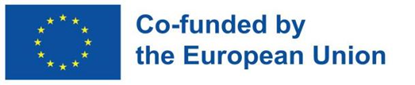 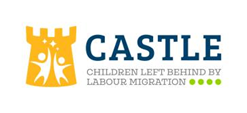 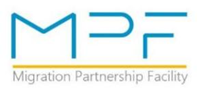 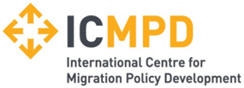 A. Cadrul legal și politicile de protecție a copiilor lăsați în urmă de părinții care pleacă în străinătate
Introducere:

După liberalizarea pieței muncii, România s-a confruntat cu o nouă problemă apărută ca efect al migrației forței de muncă în străinătate – copiii ai căror părinți au plecat la muncă în străinătate 
Deși inițial situația acestora a încercat să fie abordată prin prisma legislației generale privind protecția copilului, realitatea a demonstrat că nevoile acestor copiii erau diferite de cele ale copiilor pentru care era necesară instituirea unei măsuri de protecție specială.
Nevoile acestor copii nu erau generate de un context material precar sau de lipsa unei persoane care să le asigure creșterea și îngrijirea, ci de dificultățile întâmpinate pe fondul lipsei de îngrijire directă a părinților plecați, care îi pot afecta din punct de vedere al bunăstării lor emoționale, educaționale și sociale, cât și prin prisma nereprezentării legale în cazul plecării ambilor părinți/părintelui unic susținător.
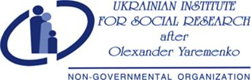 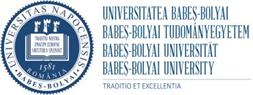 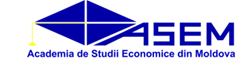 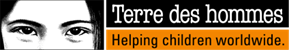 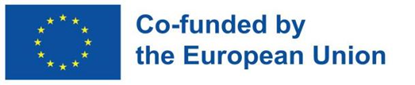 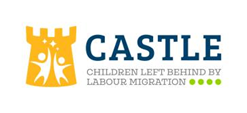 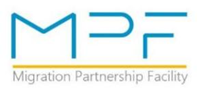 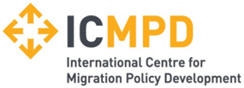 A. Cadrul legal și politicile de protecție a copiilor lăsați în urmă de părinții care pleacă în străinătate
Pentru a identifica soluții adecvate la această problematică a fost nevoie de o cunoaștere serioasă a amplorii acestui fenomen, moment în care s-a constatat ca puțina legislație în vigoare era insuficientă pentru a realiza o colectare de date statistice relevante pentru această categorie de copii.
În acest context, intervenția ANPDCA, ca autoritate centrală cu funcție de reglementare în domeniu, a avut în vedere o abordare multisectorială, care a vizat atât îmbunătățirea cadrului legal în vigoare cu privire la drepturile copilului, cât și promovarea acestui subiect pe agenda publică, în cadrul unor parteneriate cu organizațiile neguvernamentale.
Completările succesive aduse principalei legi care reglementează protecția drepturilor copilului în România (Legea nr. 272/2004), precum și completarea/elaborarea altor acte normative în domeniu au avut ca scop central prevenirea separării copilului de familie şi sprijinirea copilului care se află în situaţie de risc în contextul migrației părintelui/părinților, vizând responsabilizarea părinților care intenționează să migreze, procesul de delegare temporară a autorității părintești, monitorizarea situației copiilor cu părinți plecați, serviciile de care copilul și părintele sau persoana care se ocupă de creșterea și îngrijirea sa pot beneficia ș.a.
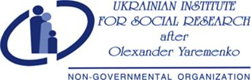 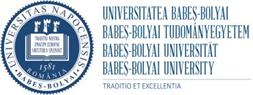 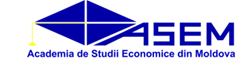 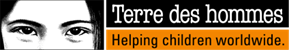 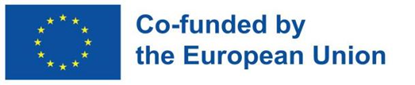 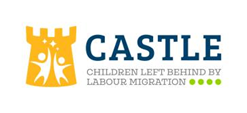 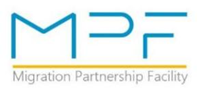 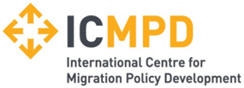 A. Cadrul legal și politicile de protecție a copiilor lăsați în urmă de părinții care pleacă în străinătate
Toate prevederile legale nu își pot, însă, dovedi eficiența în lipsa unui parteneriat durabil și asumat cu părinții și persoanele în grija cărora sunt lăsați copiii. Aceștia trebuie să devină parteneri ai autorităților publice într-un efort comun al cărui unic scop este asigurarea unui mediu familial stabil pentru copiii rămași în țară și sprijinirea acestora de către autorități în cazul apariției unor situații de risc care ar putea să le pericliteze situația.
Cu toate acestea, preocuparea noastră pentru acest subiect nu se încheie odată cu adoptarea celor mai recente acte normative sau modificări ale Legii 272/2004. Este nevoie în continuare de:
o mai strânsă colaborare cu autoritățile din domeniul educației, pentru armonizarea și transparentizarea datelor referitoare la numărul copiilor ai căror părinți sunt plecați la muncă în străinătate, 
întărirea implicării autorităților de la nivel local în monitorizarea situației acestor copii și colaborarea cu DGASPC în vederea oferirii unor servicii specializate către aceștia, atunci când acest lucru este necesar.
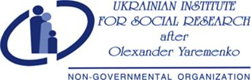 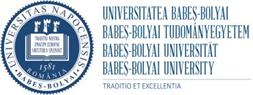 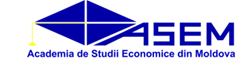 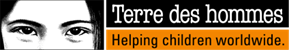 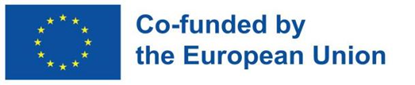 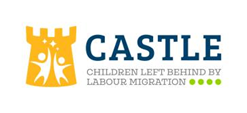 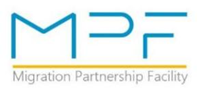 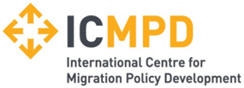 A. Cadrul legal și politicile de protecție a copiilor lăsați în urmă de părinții care pleacă în străinătate
Principalele acte normative:
Legea nr. 272/2004 privind protecţia şi promovarea drepturilor copilului, republicată, cu modificările și completările ulterioare conține o secțiune distinctă, denumită Protecţia copilului cu părinţi plecaţi la muncă în străinătate.
HG nr. 691/2015 pentru aprobarea Procedurii de monitorizare a modului de creştere şi îngrijire a copilului cu părinţi plecaţi la muncă în străinătate şi a serviciilor de care aceştia pot beneficia, precum şi pentru aprobarea Metodologiei de lucru privind colaborarea dintre direcţiile generale de asistenţă socială şi protecţia copilului şi serviciile publice de asistenţă socială şi a modelului standard al documentelor elaborate de către acestea.
Legea nr. 156/30.05.2023 privind organizarea activităţii de prevenire a separării copilului de familie.
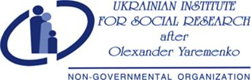 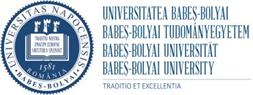 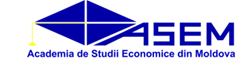 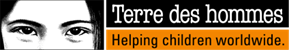 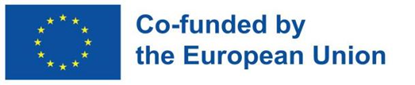 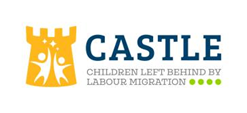 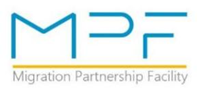 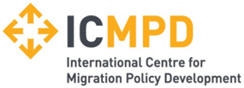 A. Cadrul legal și politicile de protecție a copiilor lăsați în urmă de părinții care pleacă în străinătate
I. Secțiunea Protecţia copilului cu părinţi plecaţi la muncă în străinătate din Legea nr. 272/2004 privind protecţia şi promovarea drepturilor copilului, republicată, cu modificările și completările ulterioare, prevede:
Organizarea de către autorităţile administraţiei publice locale, prin intermediul serviciului public de asistență socială (SPAS), a campaniilor de informare a părinţilor în vederea:
        a) conştientizării de către părinţi a riscurilor asumate prin plecarea lor la muncă în străinătate
        b) informării părinţilor cu privire la obligaţiile ce le revin în situaţia în care intenţionează să plece în       	străinătate
Obligații stabilite pentru părinți, pentru SPAS și alte aspecte privind procesul delegării temporare a autorității părintești către persoana desemnată să îngrijească copilul rămas în țară;
Obligaţii pentru SPAS şi CJRAE (centrul județean de resurse și asistență educațională din subordinea inspectoratelor școlare) de a dezvolta servicii de consiliere specializată destinate copilului care a revenit în ţară, după o perioadă de şedere în străinătate alături de părinţi mai mare de 1 an.
Stabilirea prin hotărâre a Guvernului a Procedurii de monitorizare a modului de creştere şi îngrijire a copilului cu părinţi plecaţi la muncă în străinătate, precum şi serviciile de care aceştia pot beneficia.
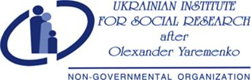 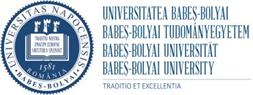 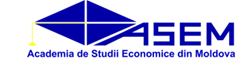 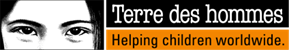 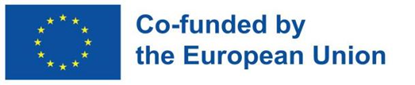 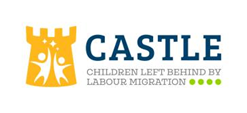 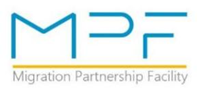 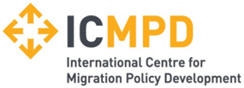 Aspecte privind procesul delegării temporare a autorității părintești către persoana desemnată de părinte/părinți:
În situația plecării în străinătate a ambilor părinți/a părintelui care exercită singur autoritatea părintească sau la care locuiește copilul/a tutorelui, aceștia/acesta au/are obligația de a notifica respectiva intenţie SPAS de la domiciliu, cu minimum 40 de zile înainte de a părăsi ţara, desemnând totodată persoana în grija căreia va rămâne copilul pe perioada absenței.
Procedura de delegare temporară a autorităţii părinteşti poate fi inițiată și de către părinții care sunt deja plecați la muncă în străinătate, acesta având obligația de a transmite de îndată SPAS din raza de domiciliu notificarea cu privire la desemnarea persoanei care se ocupă de întreţinerea copilului pe perioada absenţei sale.
Persoana desemnată trebuie să facă parte din familia extinsă sau dintre rudele, altele decât cele de gradul III inclusiv, afinii, prietenii familiei ori ai familiei extinse a copilului faţă de care acesta a dezvoltat relaţii de ataşament sau alături de care s-a bucurat de viaţa de familie, să aibă minimum 18 ani şi să îndeplinească condiţiile materiale şi garanţiile morale necesare creşterii şi îngrijirii unui copil.
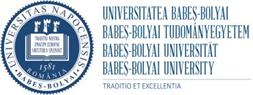 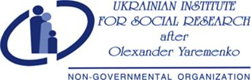 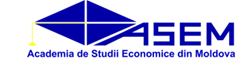 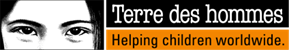 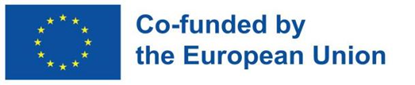 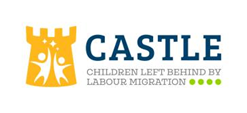 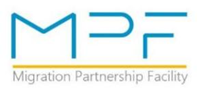 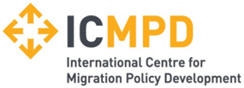 Aspecte privind procesul delegării temporare a autorității părintești către persoana desemnată de părinte/părinți:
Procedura de delegare temporară a autorităţii părinteşti este continuată la instanța de tutelă (Judecătoria competentă teritorial), care confirmă persoana în întreţinerea căreia va rămâne copilul.
La cererea adresată instanței de judecată se ataşează acte din care să rezulte îndeplinirea de către persoana desemnată a condiţiilor legale menționate mai sus, precum şi raportul de anchetă psihosocială întocmit de SPAS de la domiciliul persoanei desemnate.
Instanța ascultă persoana desemnată căreia urmează să-i fie delegată autoritatea părintească (aceasta își exprimă acordul personal în fața instanței), ascultă copilul cu vârsta peste 10 ani, soluționează cererea de delegare a drepturilor şi îndatoririlor părinteşti, în procedură necontencioasă, în termen de 3 zile de la depunerea cererii.
Instanţa dispune delegarea temporară a autorităţii părinteşti cu privire la persoana copilului, pentru o perioadă de maximum 1 an către persoana desemnată. În situaţia în care părinţii nu revin în ţară, instanţa poate prelungi succesiv delegarea temporară, pe durata lipsei acestora, pentru perioade de cel mult 1 an.
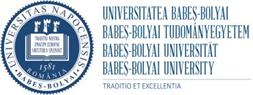 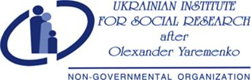 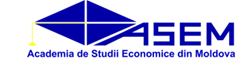 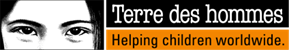 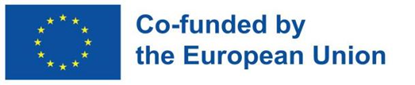 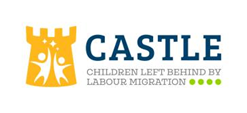 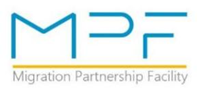 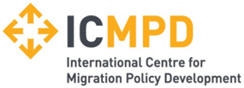 Aspecte privind procesul delegării temporare a autorității părintești către persoana desemnată de părinte/părinți:
Hotărârea va cuprinde menţionarea expresă a drepturilor şi îndatoririlor care se deleagă şi perioada pentru care are loc delegarea.
După ce instanţa hotărăşte delegarea drepturilor părinteşti, persoana în sarcina căreia cad îngrijirea şi creşterea copilului trebuie să urmeze, obligatoriu, un program de consiliere, pentru a preveni situaţii de conflict, neadaptare sau neglijenţă în relaţia cu minorul.
În acest scop, SPAS organizate la nivelul municipiilor, oraşelor, comunelor asigură persoanelor desemnate consiliere şi informare cu privire la răspunderea pentru creşterea şi asigurarea dezvoltării copilului pe o perioadă de 6 luni.
Instanţa de judecată comunică o copie a hotărârii de delegare primarului de la domiciliul părinţilor sau tutorelui, precum şi primarului de la domiciliul persoanei căreia i se acordă delegarea autorităţii părinteşti.
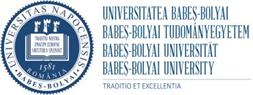 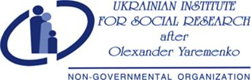 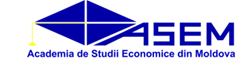 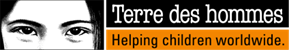 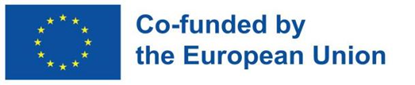 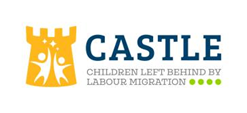 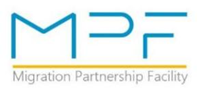 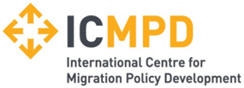 A. Cadrul legal și politicile de protecție a copiilor lăsați în urmă de părinții care pleacă în străinătate
II. Procedura de monitorizare a modului de creştere şi îngrijire a copilului cu părinţi plecaţi la muncă în străinătate şi serviciile de care aceştia pot beneficia, aprobată de HG 691/2015 (Anexa 1):
Procedura vizează monitorizarea modului de creştere şi îngrijire a copiilor cu părinţi plecaţi la muncă în străinătate, precum și a copiilor care au revenit în ţară după o perioadă de şedere în străinătate alături de părinţi mai mare de un an.
SPAS solicită anual, în ultimul trimestru al anului, unităţilor şcolare care funcţionează pe raza lor administrativ-teritorială, date şi informaţii cu privire la copiii aflaţi în următoarele situaţii:
a) copii cu ambii părinţi plecaţi în străinătate; 
b) copii cu părintele unic susţinător plecat în străinătate; 
c) copii cu un singur părinte plecat în străinătate; 
d) copii reveniţi în ţară după o perioadă de şedere în străinătate alături de părinţi mai mare de 1 an.
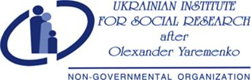 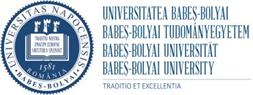 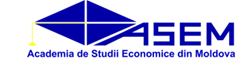 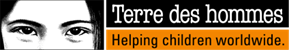 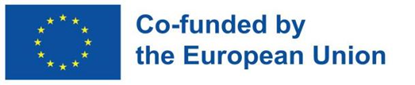 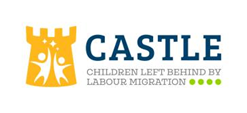 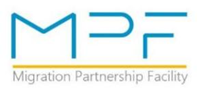 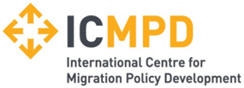 A. Cadrul legal și politicile de protecție a copiilor lăsați în urmă de părinții care pleacă în străinătate
II. Procedura de monitorizare a modului de creştere şi îngrijire a copilului cu părinţi plecaţi la muncă în străinătate şi serviciile de care aceştia pot beneficia, aprobată de HG 691/2015 (Anexa 1):
Unitatea şcolară are obligaţia de a transmite lista nominală a copiilor aflaţi în situaţiile menționate mai sus (nume copil, nume părinți, adresa copil) în cel mult 15 zile calendaristice de la solicitare. 
După primirea datelor, SPAS are obligaţia de a verifica datele în teren, respectiv a se deplasa la adresa la care sunt îngrijiţi copiii aflați în situațiile de mai sus. 
În cazul copiilor cu ambii părinți sau cu părintele unic susținător plecați/plecat în străinătate, SPAS are obligația de a verifica dacă sunt respectate prevederile Legii nr. 272/2004 republicată, cu modificările și completările ulterioare, cu privire la obligația părinților de a notifica SPAS și inițierea procesului de delegare temporară a autorității părintești.
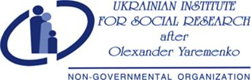 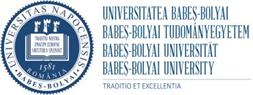 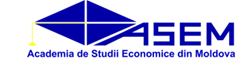 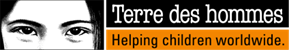 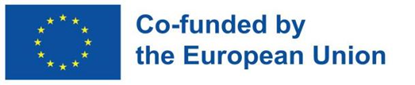 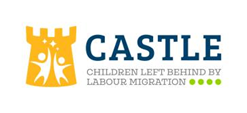 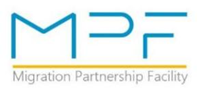 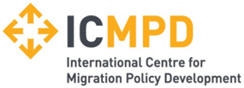 A. Cadrul legal și politicile de protecție a copiilor lăsați în urmă de părinții care pleacă în străinătate
II. Procedura de monitorizare a modului de creştere şi îngrijire a copilului cu părinţi plecaţi la muncă în străinătate şi serviciile de care aceştia pot beneficia, aprobată de HG 691/2015 (Anexa 1):
În situaţia în care constată că nu există persoana desemnată pentru îngijirea copilului, potrivit legii, SPAS are obligaţia de a informa în scris persoana în îngrijirea căreia se află copilul cu privire la obligația legală de a întreţine copilul şi de a anunța în 48 de ore autoritatea administraţiei publice locale unde își are domiciliul că îngrijește respectivul copil.
Persoana care se ocupă de creşterea şi îngrijirea unui copil cu părinte/părinţi plecat/plecaţi la muncă în străinătate are obligaţia de a pune la dispoziţia SPAS toate datele şi informaţiile pe care le deţine cu privire la adresa la care pot fi contactaţi părinţii în străinătate şi de a face dovada că menţine legătura cu aceştia.
Cu ocazia vizitei la domiciliu unde se află un copil cu ambii părinți/un părinte plecat la muncă în străinătate, reprezentantul SPAS completează Fișa de identificare a riscurilor (instrument de lucru prevăzut de HG 691/2015, anexa 2). Conform legii, copilul poate fi în situație de risc în familia care se ocupă de creșterea și îngrijirea lui, dacă părintele unic susținător sau ambii părinți sunt plecați la muncă în străinătate.
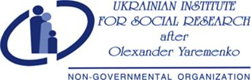 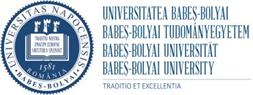 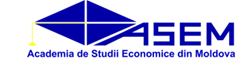 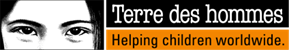 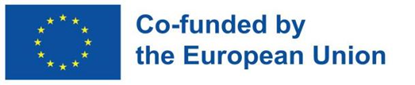 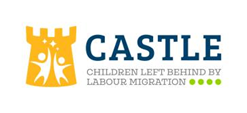 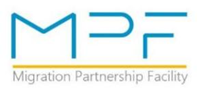 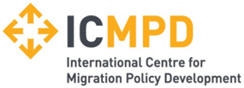 A. Cadrul legal și politicile de protecție a copiilor lăsați în urmă de părinții care pleacă în străinătate
II. Procedura de monitorizare a modului de creştere şi îngrijire a copilului cu părinţi plecaţi la muncă în străinătate şi serviciile de care aceştia pot beneficia, aprobată de HG 691/2015 (Anexa 1):
SPAS realizează vizite la domiciliul persoanei desemnate de instanță, după primirea hotărârii de delegare a autorității părintești, astfel: o dată la 2 luni în primele 6 luni (în vederea informării şi consilierii acestora cu privire la răspunderea pentru creşterea şi îngrijirea copilului), ulterior – semestrial.
După efectuarea fiecărei vizite, reprezentantul SPAS întocmește un Raport  privitor la evoluţia copilului şi a modului în care acesta este îngrijit, care să cuprindă în mod obligatoriu informaţii cu privire la performanţele şcolare, starea fizică a copilului, grupul de prieteni şi anturajul copilului/copiilor. 
Concluziile evaluării sunt comunicate şi persoanelor desemnate de către instanţă să se ocupe de creşterea şi îngrijirea copilului, care sunt sprijinite în luarea unr măsuri în funcţie de cauzele identificate.
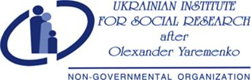 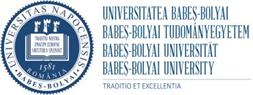 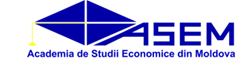 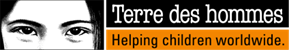 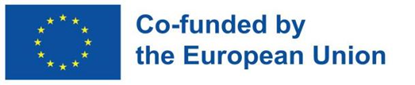 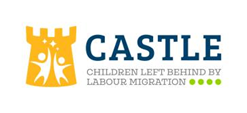 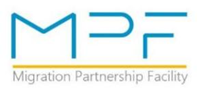 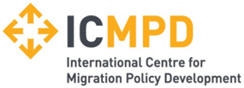 A. Cadrul legal și politicile de protecție a copiilor lăsați în urmă de părinții care pleacă în străinătate
II. Procedura de monitorizare a modului de creştere şi îngrijire a copilului cu părinţi plecaţi la muncă în străinătate şi serviciile de care aceştia pot beneficia, aprobată de HG 691/2015 (Anexa 1):
În următoarele situații identificate în timpul vizitelor la domiciliul persoanei care se ocupă de îngrijirea copilului cu ambii părinți/părintele unic susținător plecați/plecat la muncă în străinătate, reprezentantul SPAS are obligația să întocmească Planul de servicii (documentul prin care se realizează planificarea acordării serviciilor, a beneficiilor, pe o perioadă de cel puţin 12 luni, în vederea prevenirii separării copilului de familie:
1. Dacă se constată scăderea randamentului şcolar al copilului. În acest caz, învăţătorul/dirigintele copilului are obligaţia de a solicita sprijinul consilierului şcolar de la nivelul unității școlare şi de a anunţa în scris reprezentantul SPAS.
2. Dacă se constată că există suspiciuni de afectare a stării emoţionale a copilului. Reprezentantul SPAS solicită sprijinul unui psiholog (la nivel local sau la DGASPC) în vederea includerii acestuia în cadrul unui program de consiliere psihologică.
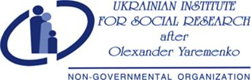 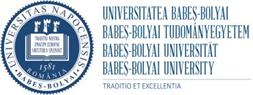 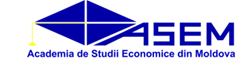 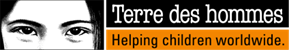 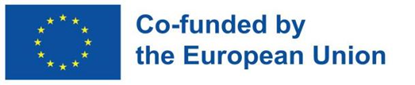 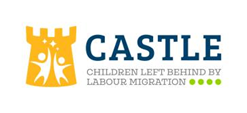 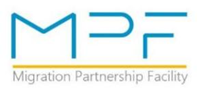 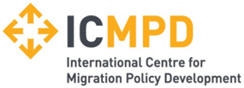 A. Cadrul legal și politicile de protecție a copiilor lăsați în urmă de părinții care pleacă în străinătate
II. Procedura de monitorizare a modului de creştere şi îngrijire a copilului cu părinţi plecaţi la muncă în străinătate şi serviciile de care aceştia pot beneficia, aprobată de HG 691/2015 (Anexa 1):
3. Dacă în termen de 3 luni de la înscrierea la şcoală a copilului situaţia şcolară şi integrarea acestuia în mediul şcolar nu se îmbunătăţesc. Învăţătorul/dirigintele, cu aprobarea directorului unităţii de învăţământ, are obligaţia de a solicita sprijinul consilierilor şcolari din cadrul CJRAE sau, după caz, CMBRAE.
4. Dacă se constată degradarea stării de sănătate a copilului. Reprezentantul SPAS are obligaţia de a informa în scris medicul de familie şi de a solicita sprijinul acestuia în ceea ce priveşte verificarea stării de sănătate a acestuia.
5. Dacă se constată afilierea copilului la un grup de prieteni cu comportament infracţional. Reprezentantul SPAS are obligaţia de a solicita în scris sprijinul DGASPC, în vederea oferirii de servicii de specialitate, concomitent cu informarea unităţii şcolare la care acesta este înscris şi a Poliţiei.
6. Dacă reprezentantul SPAS are suspiciuni asupra unui posibil caz de abuz, neglijare sau altă formă de violență asupra copilului, acesta are obligaţia de a sesiza de îndată DGASPC în vederea iniţierii procedurilor prevăzute de lege în astfel de cazuri.
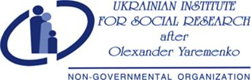 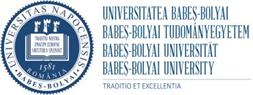 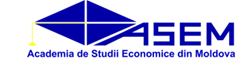 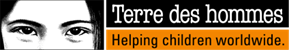 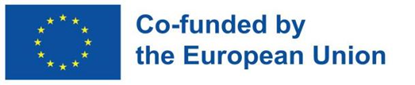 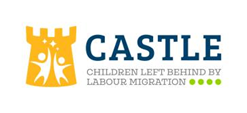 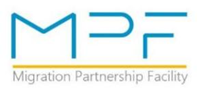 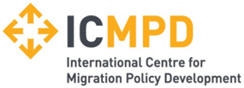 A. Cadrul legal și politicile de protecție a copiilor lăsați în urmă de părinții care pleacă în străinătate
II. Procedura de monitorizare a modului de creştere şi îngrijire a copilului cu părinţi plecaţi la muncă în străinătate şi serviciile de care aceştia pot beneficia, aprobată de HG 691/2015 (Anexa 1):
ATRIBUȚII ale SPAS în vederea sprijinirii familiilor pentru creşterea şi îngrijirea copilului cu părinţi plecaţi la muncă în străinătate:
a) urmăreşte menţinerea relaţiilor personale ale copiilor cu părinţii care sunt plecaţi la muncă în străinătate; 
b) organizează programe de educaţie parentală destinate părintelui care se ocupă de creşterea şi îngrijirea copilului după plecarea celuilalt părinte la muncă în străinătate, respectiv persoanelor desemnate a se ocupa de creşterea şi îngrijirea copiilor cu părinţi plecaţi la muncă în străinătate, precum şi a celor care îngrijesc copiii care au revenit în ţară după o perioadă de şedere în străinătate alături de părinţi mai mare de un an; 
c) organizează întâlniri trimestriale sau ori de câte ori este necesar cu persoanele care se ocupă de creşterea şi îngrijirea copiilor, precum şi cu părintele care se ocupă de creşterea şi îngrijirea copilului după plecarea celui de al doilea părinte la muncă în străinătate;
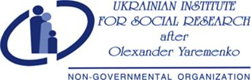 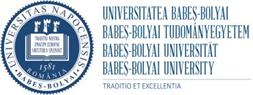 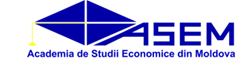 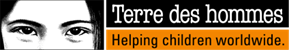 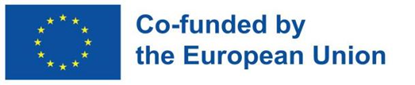 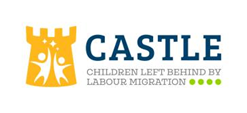 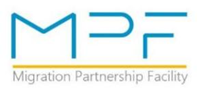 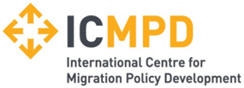 A. Cadrul legal și politicile de protecție a copiilor lăsați în urmă de părinții care pleacă în străinătate
II. Procedura de monitorizare a modului de creştere şi îngrijire a copilului cu părinţi plecaţi la muncă în străinătate şi serviciile de care aceştia pot beneficia, aprobată de HG 691/2015 (Anexa 1):
ATRIBUȚII ale SPAS în vederea sprijinirii familiilor pentru creşterea şi îngrijirea copilului cu părinţi plecaţi la muncă în străinătate:
d) facilitează şi sprijină menţinerea unui contact permanent între reprezentanţii unităţii de învăţământ pe care o frecventează copilul şi persoana în grija căruia acesta a fost lăsat de părinţi;
e) încurajează părintele sau, după caz, persoana în grija căreia a fost lăsat copilul şi cadrele didactice să stabilească acorduri de învăţare, adecvate nevoilor acestora care să cuprindă în mod explicit scopurile, aşteptările şi responsabilităţile ce revin şcolii şi familiei;
f) sprijină părintele sau, după caz, persoana în grija căreia a fost lăsat copilul în utilizarea unor metode de consiliere care să faciliteze comunicarea în familie, rezolvarea problemelor etc.
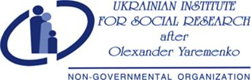 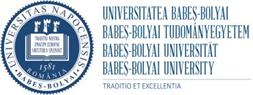 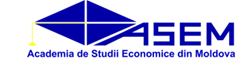 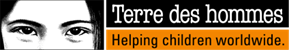 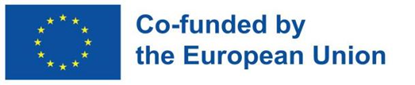 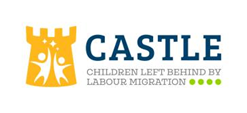 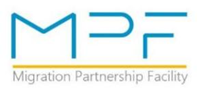 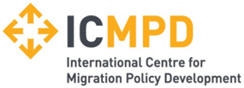 A. Cadrul legal și politicile de protecție a copiilor lăsați în urmă de părinții care pleacă în străinătate
Autoritățile cu competențe în monitorizarea situației copiilor ai căror părinți sunt plecați la muncă în străinătate sunt:
SPAS - Serviciile publice de asistenţă socială organizate la nivelul primăriilor municipiilor, oraşelor, comunelor; 
ISJ/ISMB - Inspectoratele școlare județene/al municipiului București prin intermediul unităților școlare și a centrelor județene/centrul municipiului București de resurse și asistență educațională CJRAE/CMBRAE;
DGASPC - Direcțiile generale de asistență socială și protecția copilului, aflate în subordinea Consiliilor Judeţene, respectiv a Consiliilor Locale ale Municipiului Bucureşti;
ANPDCA - Autoritatea Națională pentru protecția Drepturilor Copilului și Adopție, autoritate centrală în subordinea MFTES
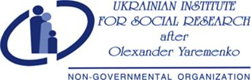 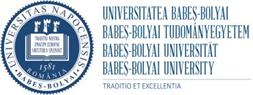 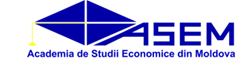 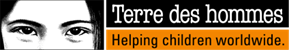 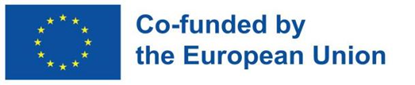 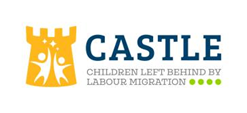 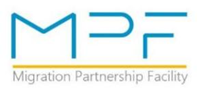 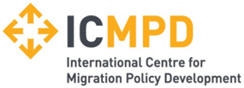 A. Cadrul legal și politicile de protecție a copiilor lăsați în urmă de părinții care pleacă în străinătate
Circuitul de colectare a datelor cu privire la copiii ai căror părinți sunt plecați la muncă în străinătate:
SPAS de la nivelul municipiilor, orașelor și comunelor solicită școlilor din raza administrativ-teritorială date și informații cu privire la copiii cu părinți plecați la muncă în străinătate, le verifică în teren, le centralizează și le transmit la DGASPC, trimestrial 
DGASPC centralizează datele la nivelul județului/sectorului municipiului București și le transmit trimestrial la ANPDCA
ANPDCA centralizează datele la nivel național și întocmește statistici
Conform datelor centralizate la nivel național de către ANPDCA, în baza informațiilor transmise de către Direcțiile Generale de Asistență Socială și Protecția Copilului din județe/sectoare ale municipiului București, în evidența acestora se aflau, la data de 31.12.2022, 72.627 copii cu părinți plecați la muncă în străinătate.
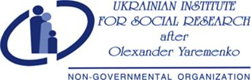 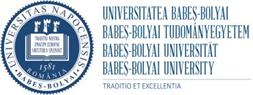 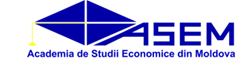 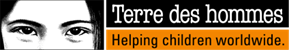 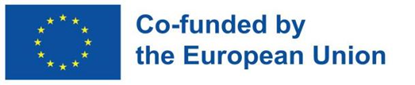 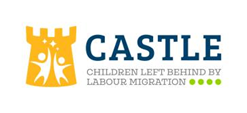 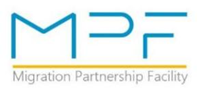 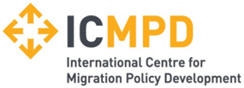 A. Cadrul legal și politicile de protecție a copiilor lăsați în urmă de părinții care pleacă în străinătate
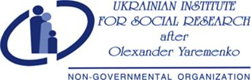 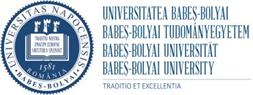 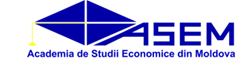 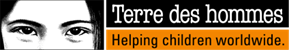 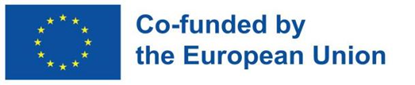 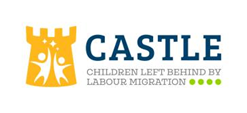 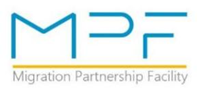 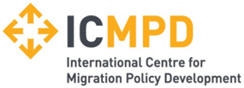 A. Cadrul legal și politicile de protecție a copiilor lăsați în urmă de părinții care pleacă în străinătate
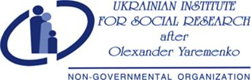 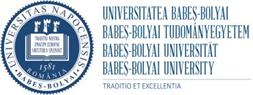 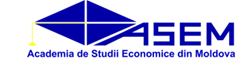 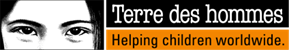 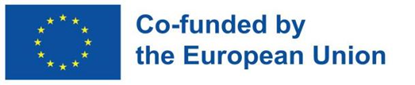 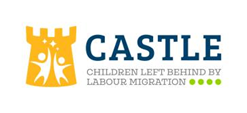 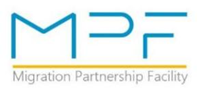 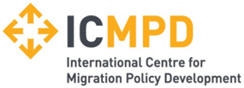 A. Cadrul legal și politicile de protecție a copiilor lăsați în urmă de părinții care pleacă în străinătate
III. Legea nr. 156/30.05.2023 privind organizarea activităţii de prevenire a separării copilului de familie, în vigoare de la data de 03.06.2023:
- este un proiect asumat de MFTES în PNRR - Planul Național pentru Redresare și Reziliență (reforma 1 în cadrul Componentei C13 – Reforme sociale)
- stabilește norme clare pentru intervenția autorităților în cazul copiilor și a familiilor în situații dificile, inclusiv în cazul copiilor cu părinți plecați la muncă în străinătate, identificați de SPAS ca fiind în situație de risc,
- creează cadrul pentru punerea în aplicare a măsurilor necesare prevenirii separării copilului de familie și sprijinirea familiei în ceea ce privește creșterea și îngrijirea copilului expus riscului de separare (de ex. consiliere și sprijin pentru părinți și copii, centre de zi pentru copiii expuși riscului de separare de părinți, centre de zi pentru copiii cu dizabilități),
- întărește capacitatea autorității publice locale, membrii structurii comunitare consultative urmând a fi plătiți pentru activitatea desfășurată,
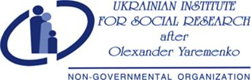 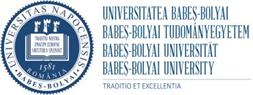 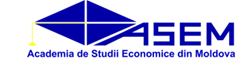 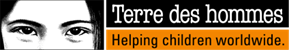 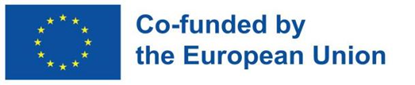 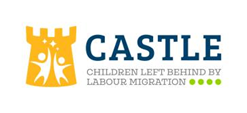 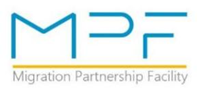 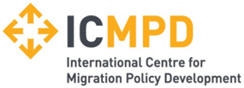 A. Cadrul legal și politicile de protecție a copiilor lăsați în urmă de părinții care pleacă în străinătate
III. Legea nr. 156/30.05.2023 privind organizarea activităţii de prevenire a separării copilului de familie, în vigoare de la data de 03.06.2023:
- se înființează Observatorul Național al Copilului, care este un modul din cadrul unui sistem informatic dezvoltat şi administrat de ANPDCA și care prezintă evidența, în timp real, a copiilor în situație de risc și serviciile de care aceștia beneficiază, inclusiv copiii cu părinți migranți, identificați în situație de risc.
- stabilește obligația SPAS de a identifica şi înregistra în Observatorul naţional al copilului toți copiii aflaţi în risc de separare de familie, de la nivelul unităţii administrativ-teritoriale,
- stabilește obligaţia SPAS de a realiza anual un plan de dezvoltare a serviciilor de prevenire a separării copilului de familie în funcție de nevoile copiilor și familiilor identificate pe plan local,
- schimbă modalitatea de finanțare a serviciilor sociale destinate prevenirii separării copilului de familie, organizate la nivelul comunelor, oraşelor şi municipiilor, acesta fiind asigurată de la bugetul de stat în proporţie de 50% din necesarul de fonduri stabilit în baza numărului de copii înregistrați în Observatorul Național Copilului.
Efectele legii se vor vedea în maximum un an, când sistemul informatic va avea o imaginea reală a situației copiilor din România.
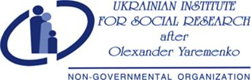 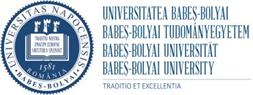 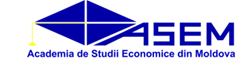 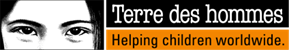 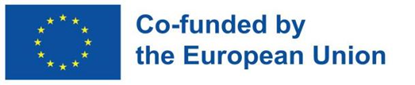 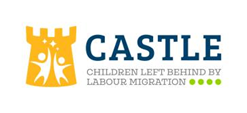 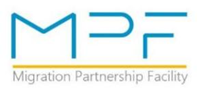 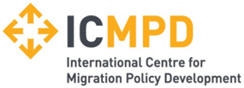 A. Cadrul legal și politicile de protecție a copiilor lăsați în urmă de părinții care pleacă în străinătate
Tot în cadrul PNRR, MFTES îi revine și îndeplinirea Investiției I1 cuprinse în Componenta C13 – Reforme sociale.
Investiția I1 – „Crearea unei rețele de centre de zi pentru copiii expuși riscului de a fi separați de familie” – Autoritățile locale pot accesa fonduri pentru o rețea de 150 de centre de zi (centre de îngrijire de zi, centre de consiliere copii și părinți, centre de recuperare pentru copii cu dizabilități) destinate inclusiv copiilor cu părinți plecați la muncă în străinătatea, identificați de SPAS ca fiind în situație de risc. 
Intrarea în funcțiune a centrelor nou înființate -  trim. IV 2024. 
Apelul de proiecte este deschis.
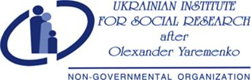 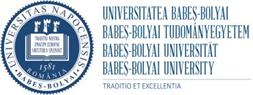 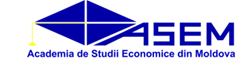 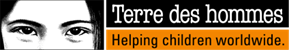 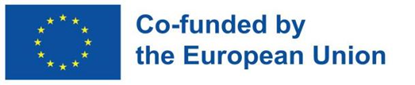 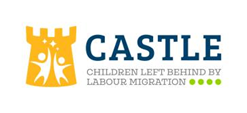 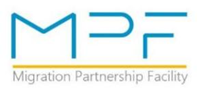 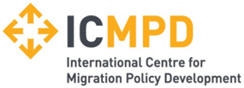 B. Provocări în domeniul protecției copiilor lăsați în urmă de părinții care lucrează în străinătate
Omiterea de către părinți, din diferite motive, de a notifica autoritățile locale despre intenția lor de a pleca la muncă în străinătate și a desemna o persoană în grija căreia să rămână copilul în țară;
Întreruperea de către părinți a demersurilor pentru delegarea temporară a autorității părintești (nu se mai adresează instanței din diferite motive), rămânerea copiilor fără reprezentare legală și limitarea exercitării unor drepturi (educație, sănătate, protecție juridică sau la beneficii sociale);
Capacitate limitată a SPAS pentru îndeplinirea atribuțiilor legale din cauza deficitului de personal specializat sau a personalului supraîncărcat cu sarcini privind activitatea de asistență socială;
Deficit de personalul specializat disponibil pentru angajare în mediul rural (condiții de muncă neatractive), precum și posibilități reduse de pregătire continuă și dezvoltare profesională a personalului;
Insuficienta cunoaștere de către angajații SPAS a prevederilor reglementate prin HG 691/2015;
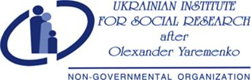 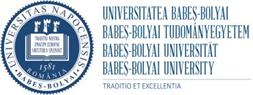 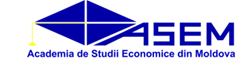 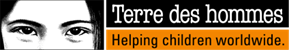 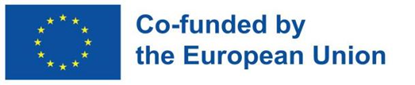 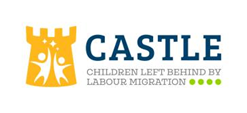 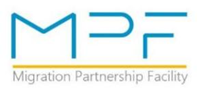 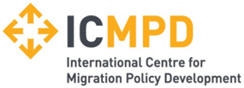 B. Provocări în domeniul protecției copiilor lăsați în urmă de părinții care lucrează în străinătate
Inconsistenta aplicare a prevederilor din HG 691/2015/Anexa 1 de către reprezentanții SPAS-urilor/școlilor (există SPAS-uri care nu solicită școlilor din raza lor administrativ-teritorială date cu privire la copiii cu părinți plecați și copiii remigrați, în aceste situații, SPAS-urile transmit către DGASPC-uri date pe care le dețin din monitorizarea lor, bazată pe diferite surse, date care sunt de obicei subdimensionate).
Insuficiența fondurilor la nivel local pentru dezvoltarea serviciilor sociale în concordanță cu nevoile copiilor în situație de risc de separare/ familiilor în situații vulnerabile,
Colectarea incompletă a datelor din teren la nivelul SPAS, raportarea incompletă a datelor la DGASPC, raportarea incompletă a datelor la ANPDCA de către unele DGASPC-uri deoarece, în cazul unor județe, în statisticile trimestriale ale DGASPC-urilor nu sunt obținute date de la toate SPAS-urile din județ.
Lipsa serviciilor și intervențiilor acordate copiilor/familiilor la care aceștia au fost lăsați în grijă de către părinți sau lipsa semnalării situațiilor de risc altor intituții/autorități competente.
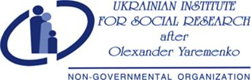 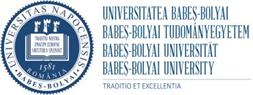 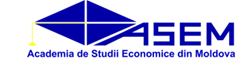 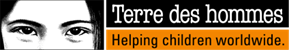 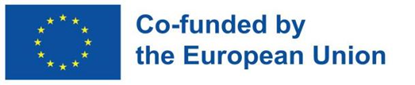 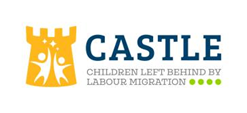 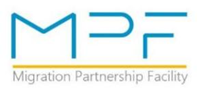 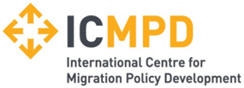 C. Experiențe pozitive în domeniul protecției copiilor lăsați în urmă de părinții care lucrează în străinătate
Derularea de proiecte de către ONG în vederea: 
sprijinirii copiilor să traverseze perioada dificilă a separării de părinți (servicii de suport educaţional şi psihologic, activități recreative şi de socializare) și sprijinirea copiilor să-și aleagă o carieră (activităţi de evaluare şi consiliere vocaţională);
derulării programelor de educaţie parentală și consiliere pentru persoanele în grija cărora au rămas copiii;
derulării de campanii de informare și conștientizare cu privire la efectele negative ale plecării părinților asupra copiilor rămași acasă;
dotării şcolilor implicate cu materiale şi echipamente sportive;
înființării serviciilor de zi pentru copii în situație de risc: centre de zi, servicii socio-educaționale de tip after-school, centre de consiliere și sprijin copii și părinți;
Realizarea de studii și cercetări în domeniu care au condus la îmbunătățirea legislației incidente copiilor cu părinți plecați la muncă în străinătate (Salvați Copii, Administrația Prezidențială etc);
Alte experiențe prezentate de reprezentanți ai DGASPC implicați în mod direct în lucrul cu copii ai căror părinți sunt plecați la muncă în străinătate sau intenționează să facă acest lucru.
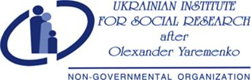 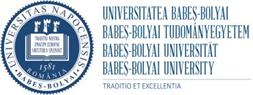 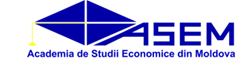 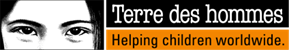